Introduction to Computational Thinking
Lists and Visualization
1
(C) Dennis Kafura 2016
Layers of Abstraction
Slide 2
(C) Dennis Kafura 2016
Demonstration
Mapping the earthquakes data stream
Using Spyder’s variable explorer
Note: if quakes is a list then quakes[0]  refers to the first element of the list
Slide 3
(C) Dennis Kafura 2016
Mapping diagram
Slide 4
(C) Dennis Kafura 2016
Creating a list: example
import earthquakes

# get all the reports of earthquakes of the current day
quakes = earthquakes.get_report('day', 'all')
quake_list = quakes[“earthquakes”]

#create an empty list
significance_list = []

for quake in quakes_list:
# add the significance of the next earthquake to the list
    significance_list.append(quake["significance"])
Slide 5
(C) Dennis Kafura 2016
Functions in 3 easy steps
Step 1: functions have names
show() # show the visualization
Step 2: functions may have parameters
plot(data) # plot the list data
Step 3: functions may return a value
val = sqrt(number) # square root
Notes
The user documentation tells you what a function does and what you need to use it
You do not need to know how a function is implemented to use it (and you often don’t care)
Reusing functions is a highly valued professional practice
Slide 6
(C) Dennis Kafura 2016
Four simple visualizations
Simple statistical measures:
     mean (average)
     range (min-max)
     median (middle value)

More complex statistical measures:
	regressions
	…..
Slide 7
(C) Dennis Kafura 2016
Line plot visualizations
Question: What is the variation in earthquake intensity?
import earthquakes

# get all the reports of earthquakes of the current day
quakes = earthquakes.get_report('day', 'all')
quake_list = quakes[“earthquakes”]

#create an empty list
significance_list = []

for quake in quakes_list:
# add the significance of the next earthquake to the list
    significance_list.append(quake["significance"])


plt.plot(significance_list)
plt.show()
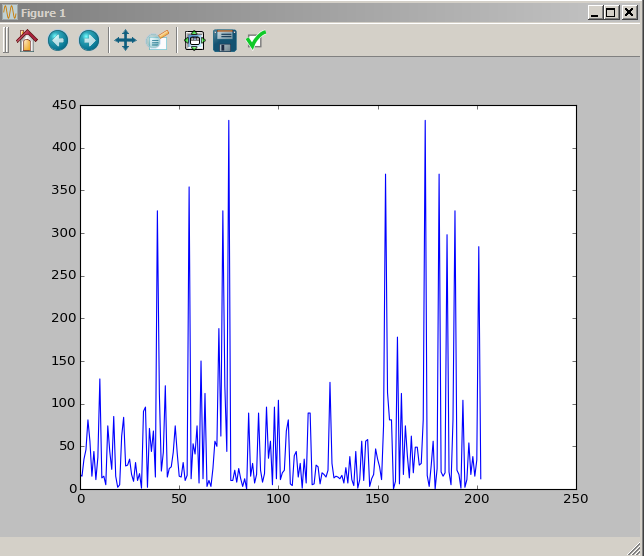 Click to save
Slide 8
(C) Dennis Kafura 2016
First, a word about the Project
An example is shown in Chapter 7
Slide 9
(C) Dennis Kafura 2016
Types of questions
Analysis Questions
Characterization questions
What is the distribution of ... ?
What categories of values are there for ...?
What is the range of ...?
How much variation is there in ...?
What is the likelihood of ...?
The proportion falling into a given category is ... ?
Relationship questions
How is factor x related to factor y?
How are factors x, y, and z related?
How does factor x change over time?
Is there a trend in the data?
How is factor x distributed over space?
Constructive Questions
Selection Questions
What is the best match to ... ?
Are there multiple occurrences of ... ?
Are there distinctive categories of ...?
Capability questions
Is it possible for...?
Under what circumstances will ...?
Slide 10
(C) Dennis Kafura 2016
Rubric-based evaluation
See description in 7.2) Project - Overview
Slide 11
(C) Dennis Kafura 2016
Next Steps
Work as usual to complete the classwork for today
Homework gives you more practice with these ideas
Slide 12
(C) Dennis Kafura 2016